Virtual mobility Slovakia
C5 
4, 6, 7 May
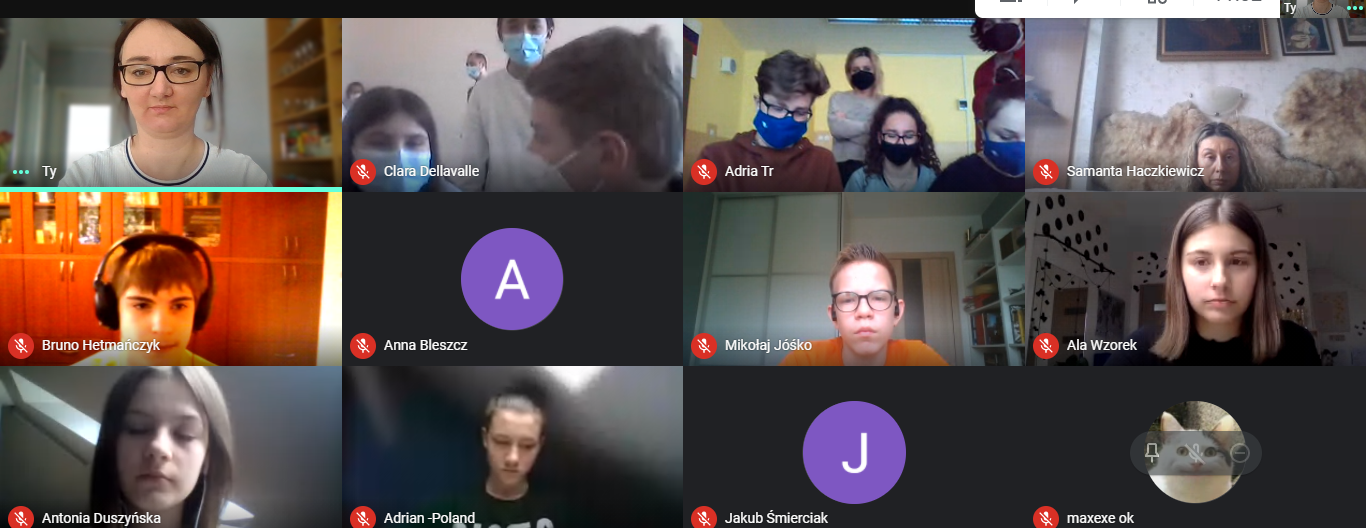 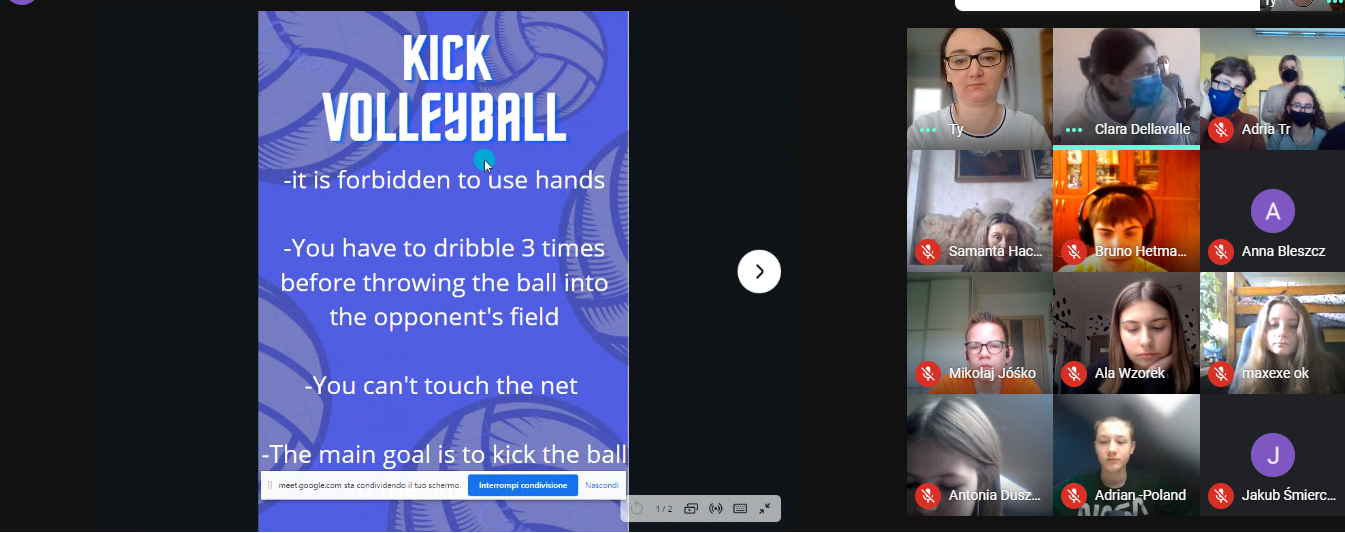 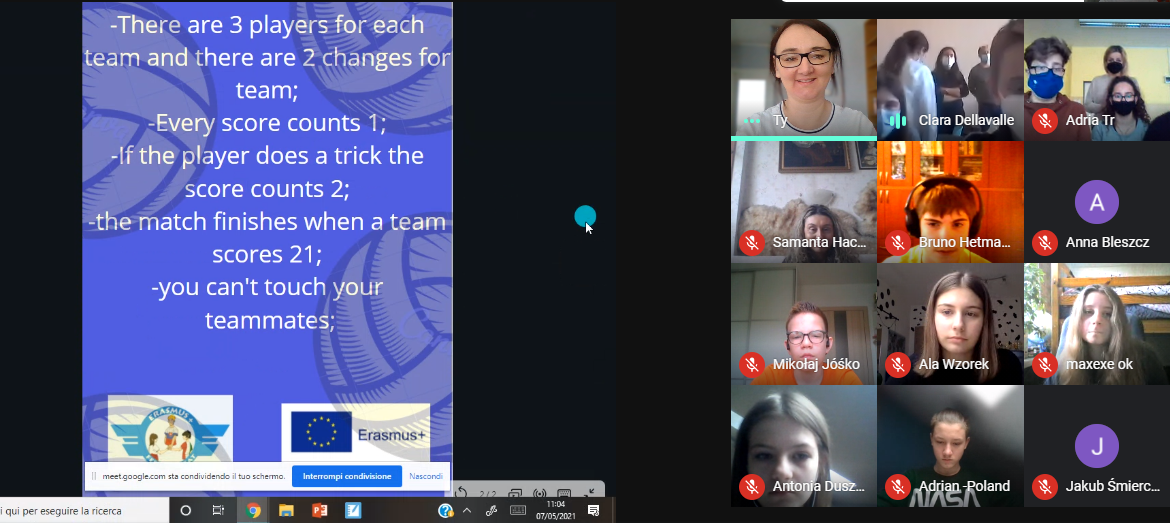 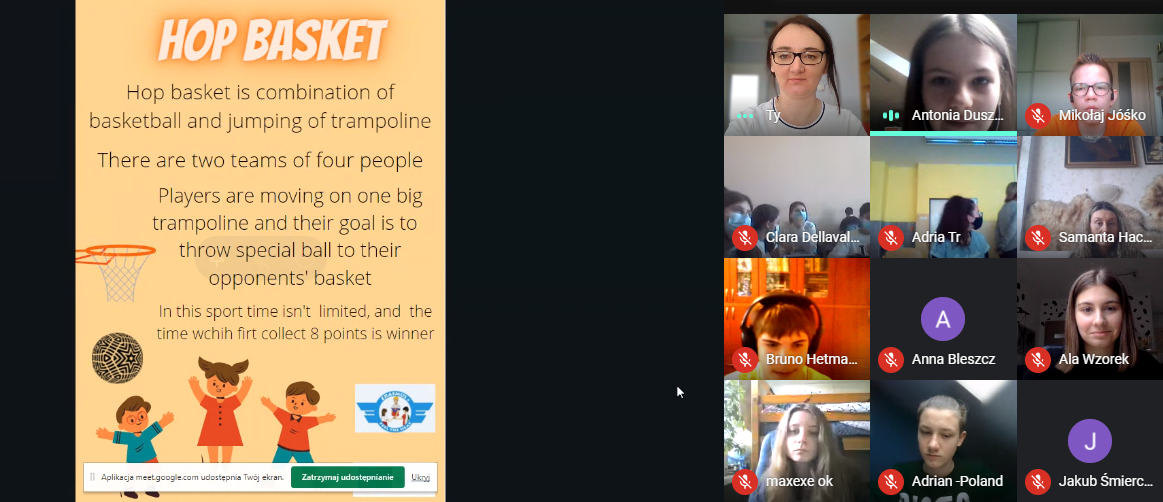 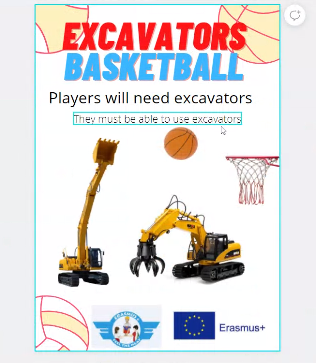 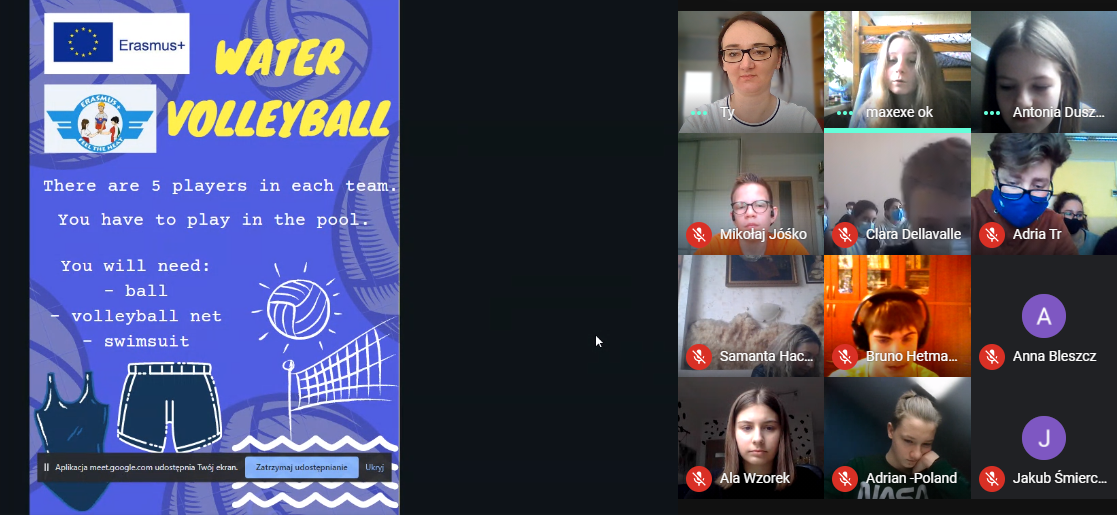 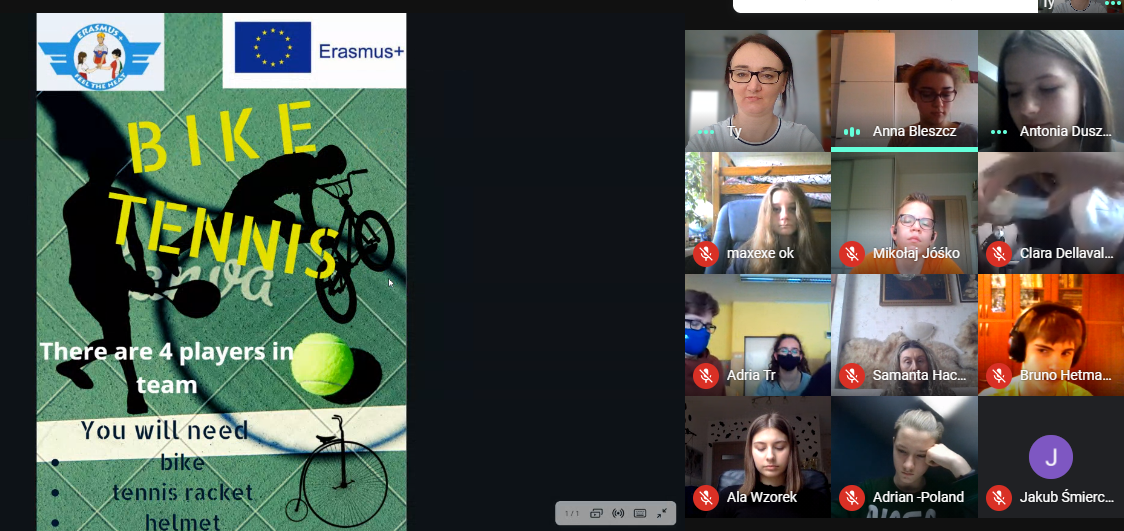 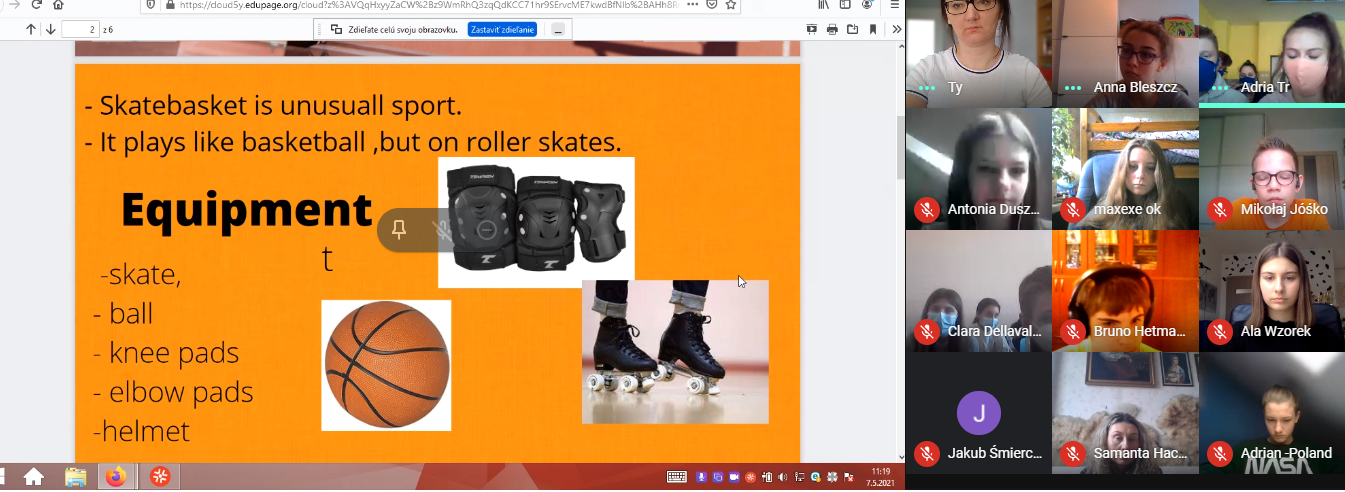 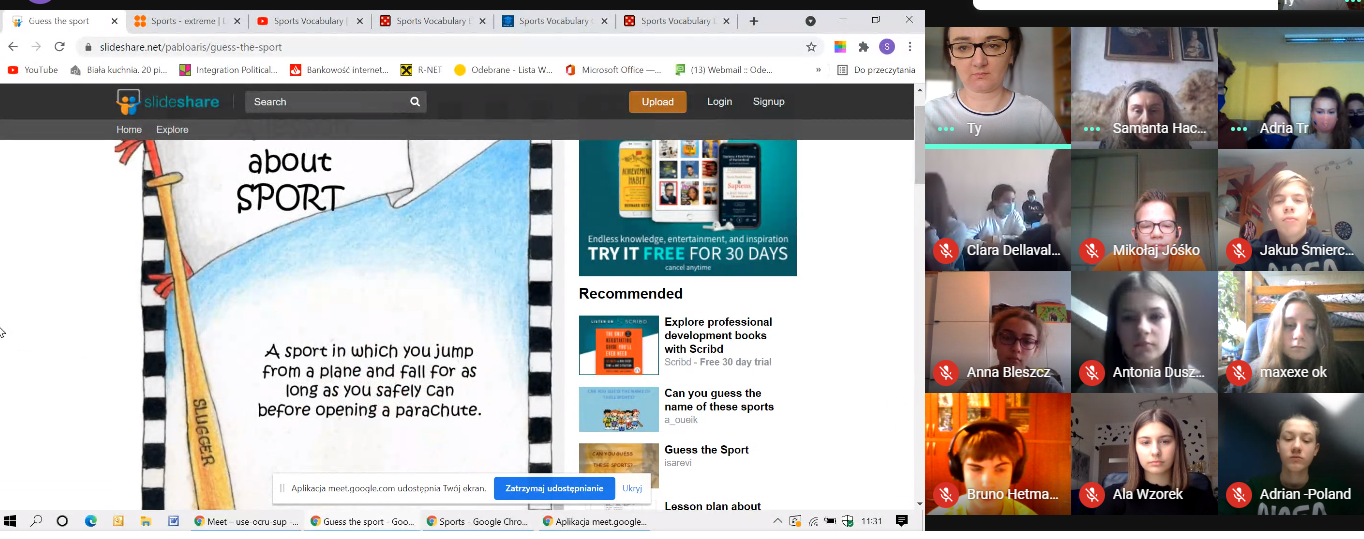 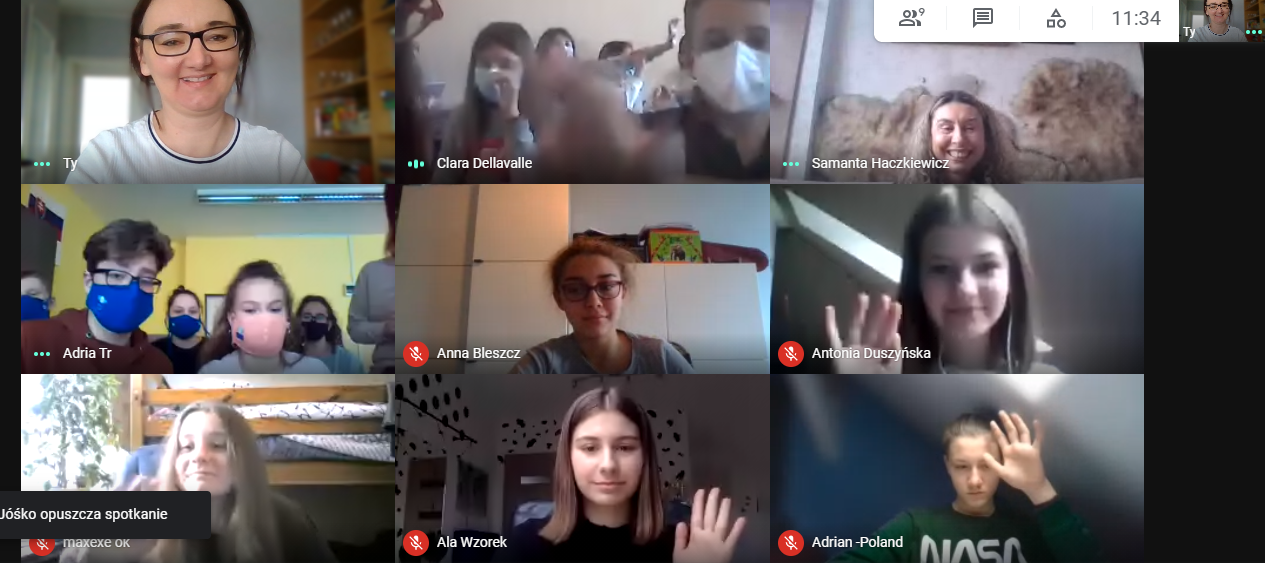 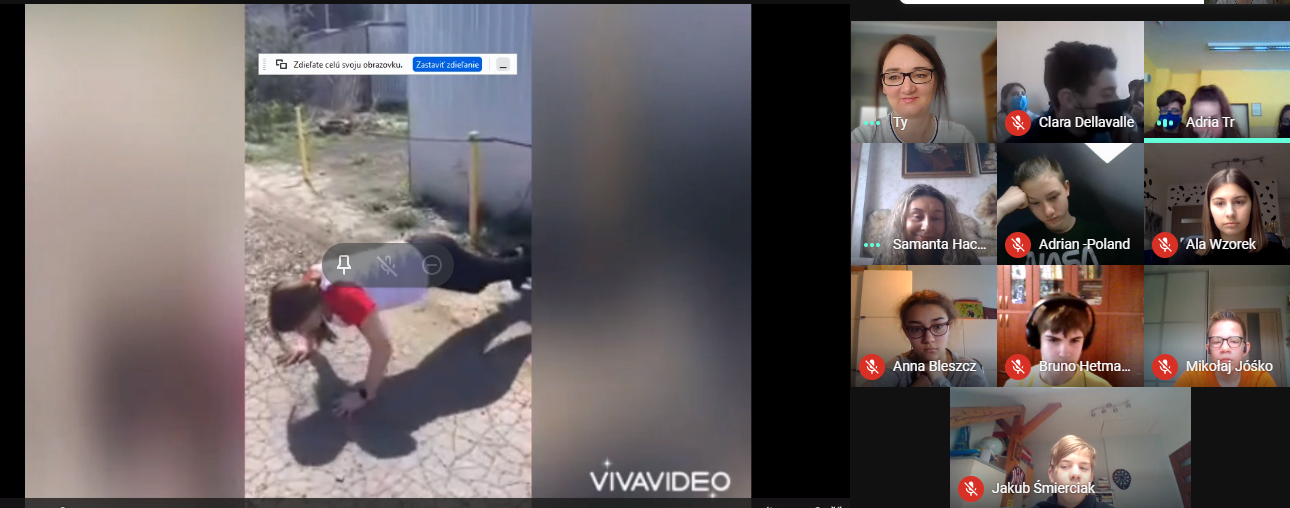 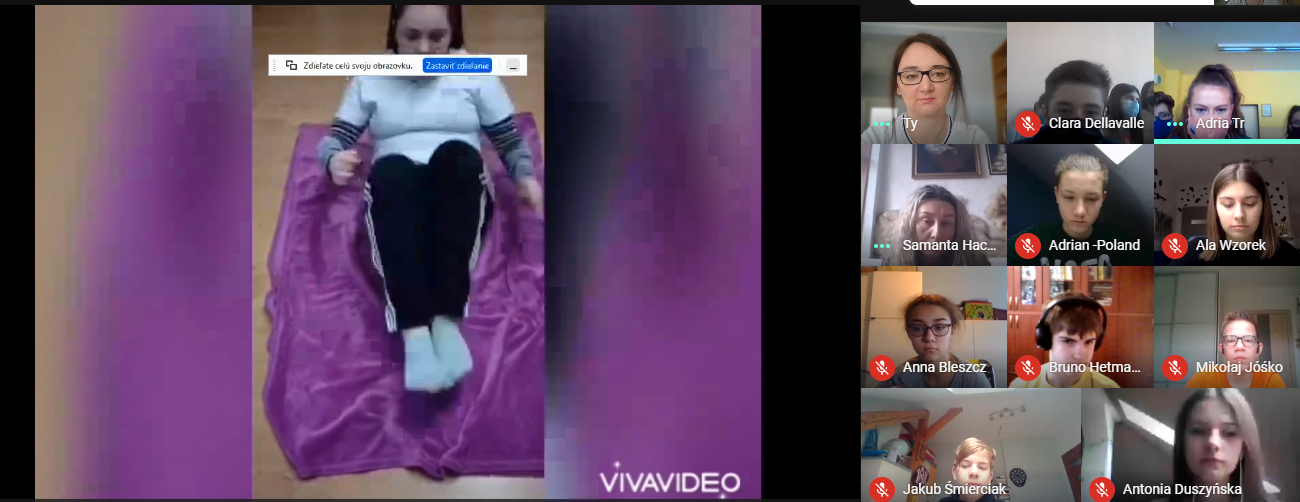 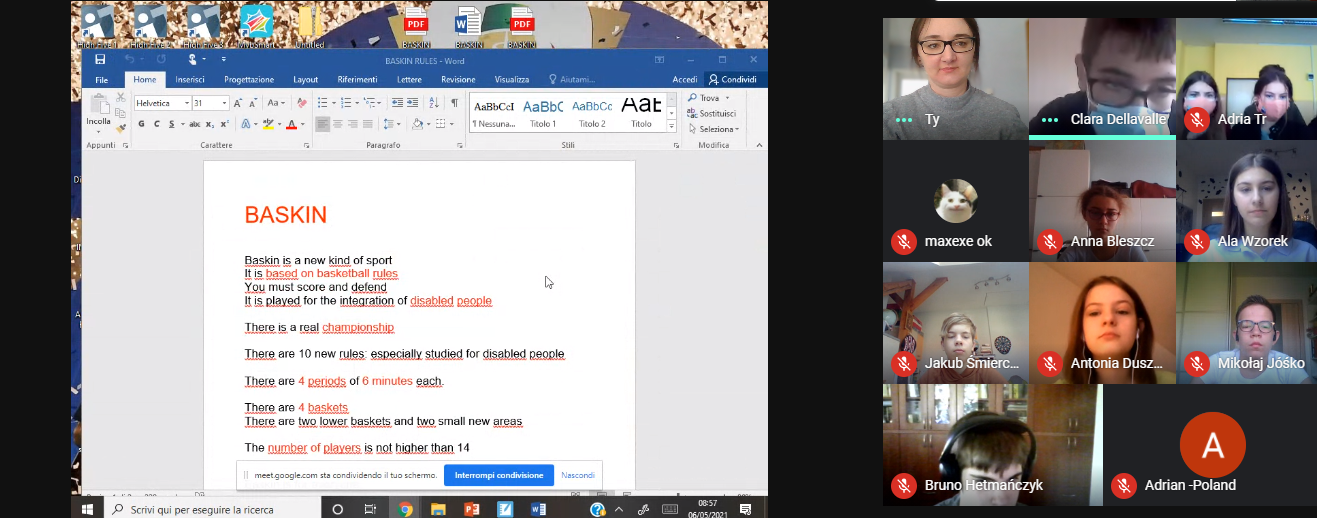 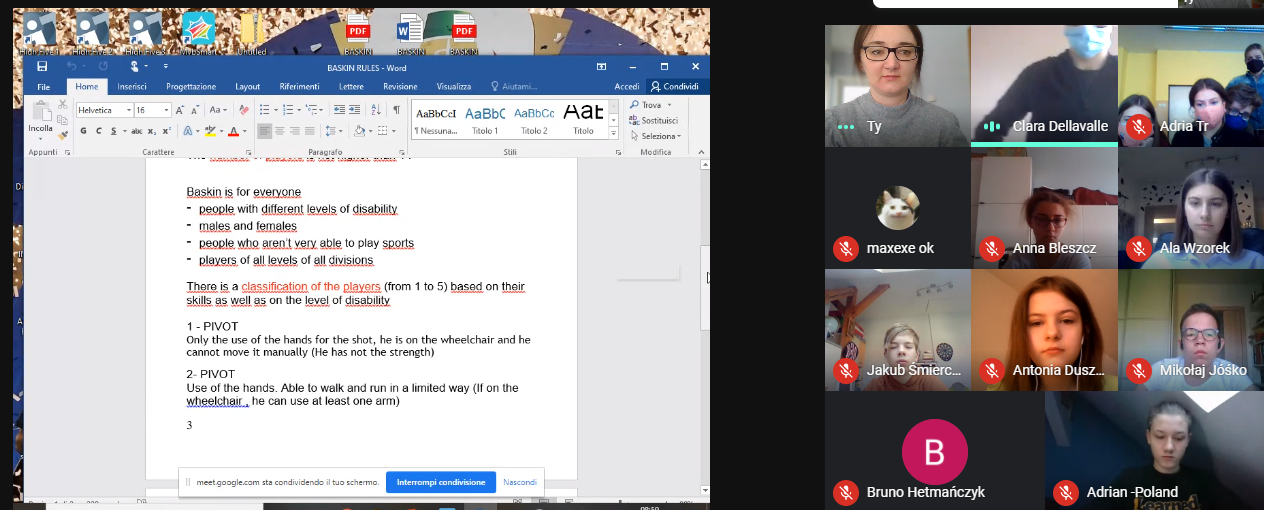 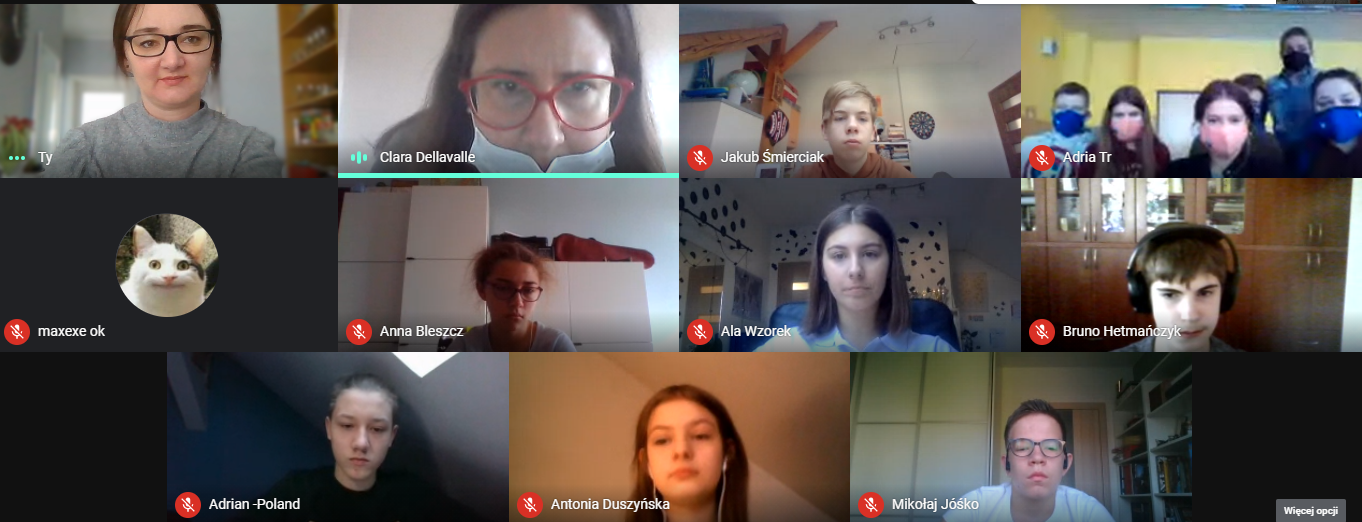 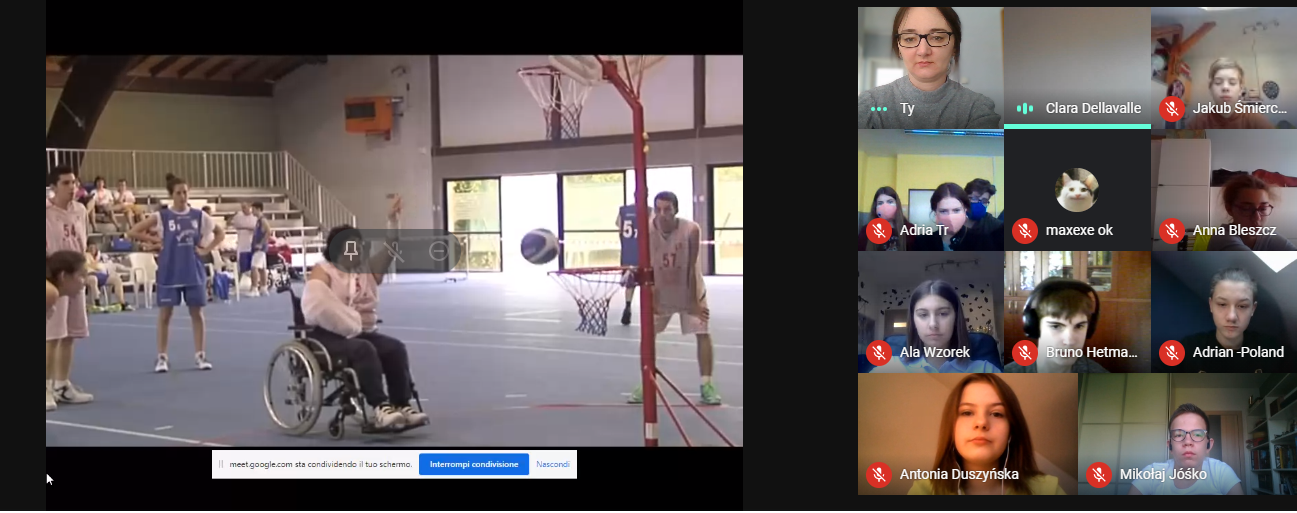 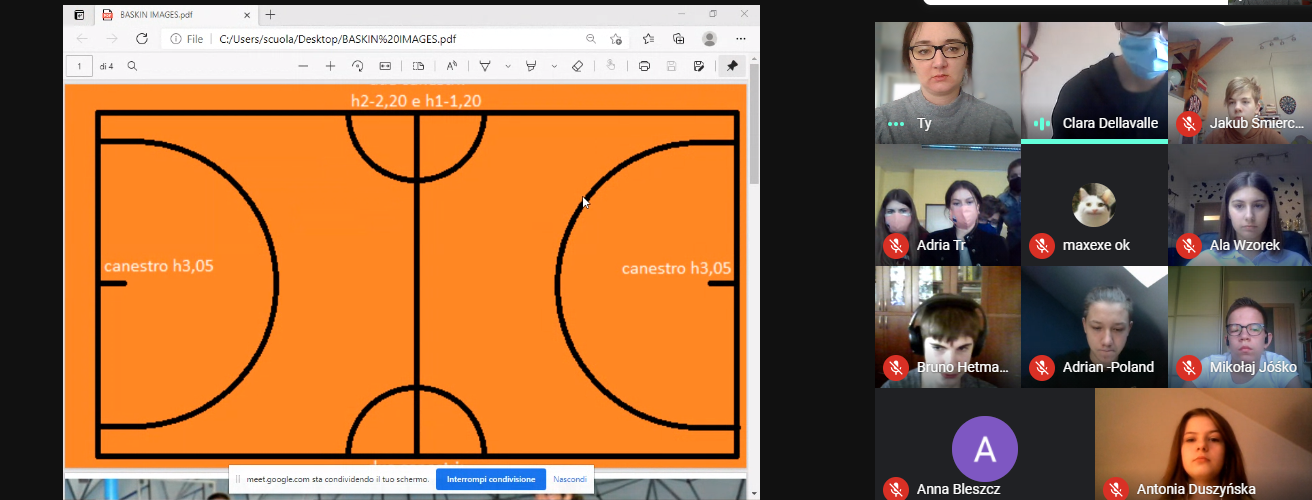 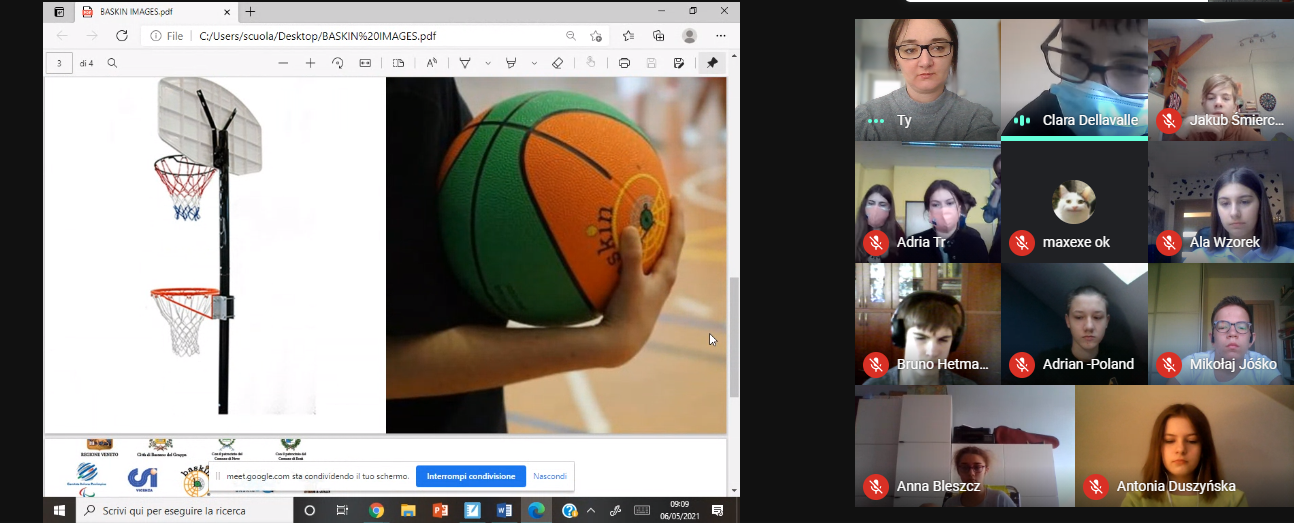 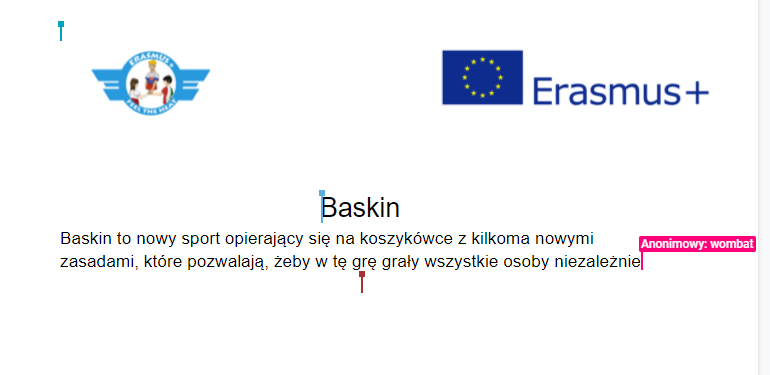 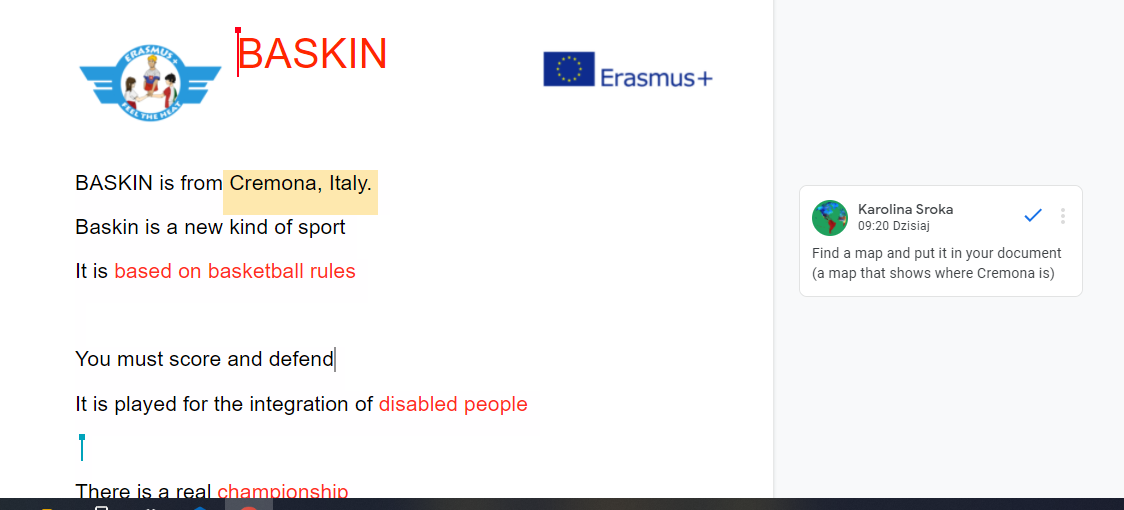 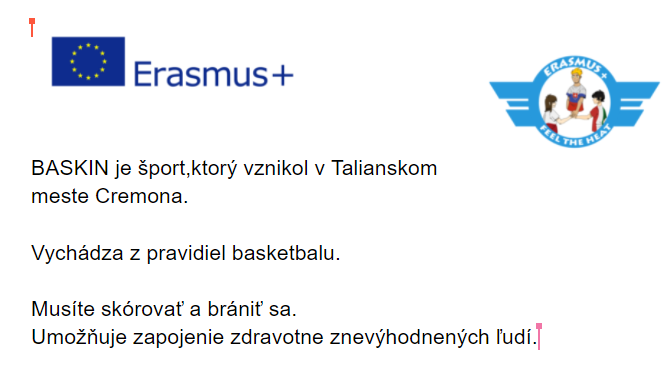 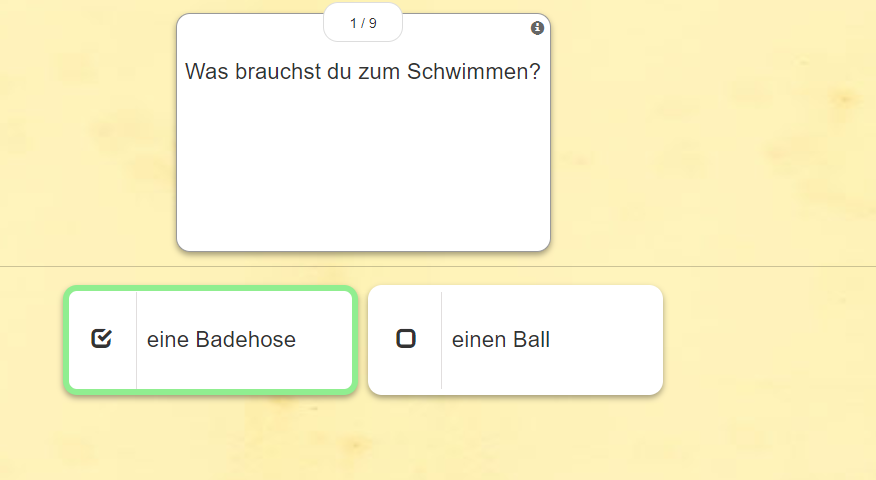 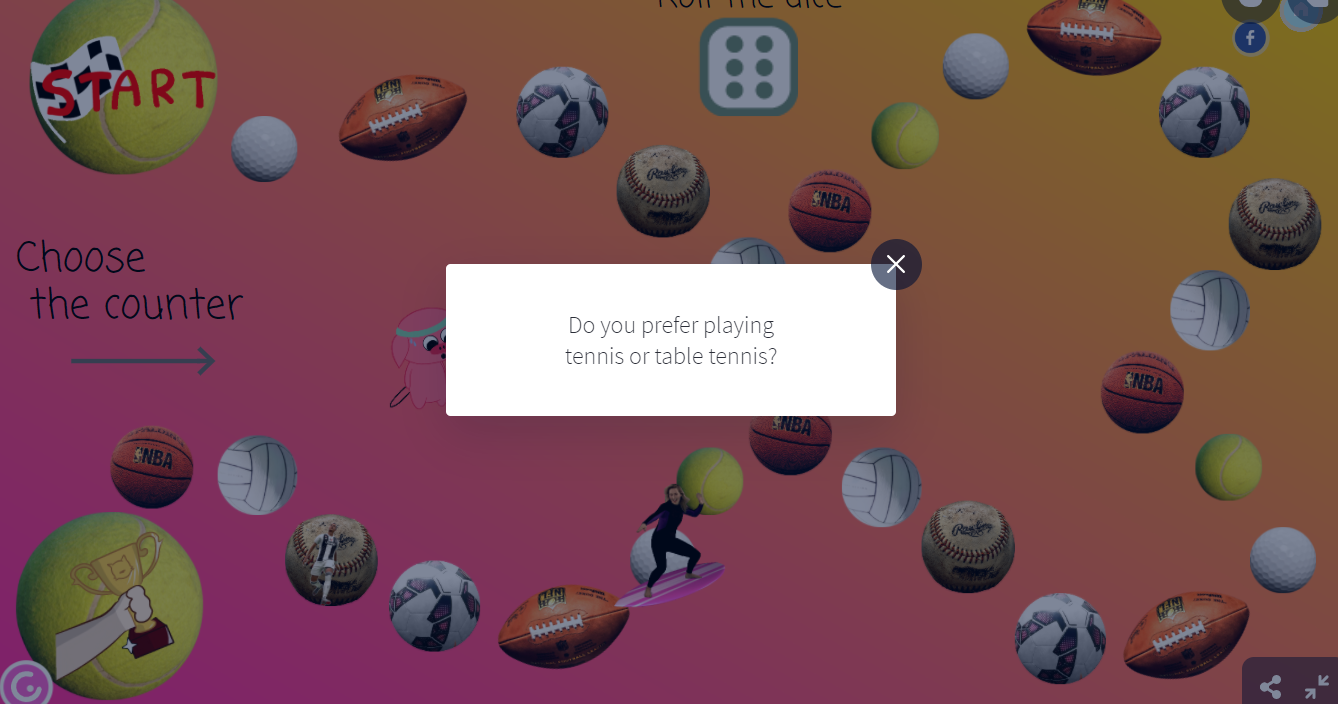 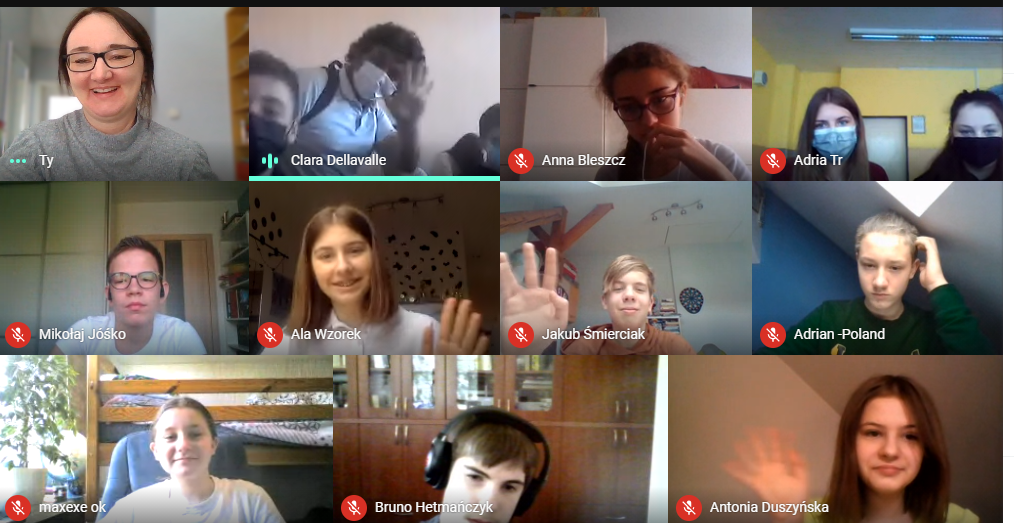 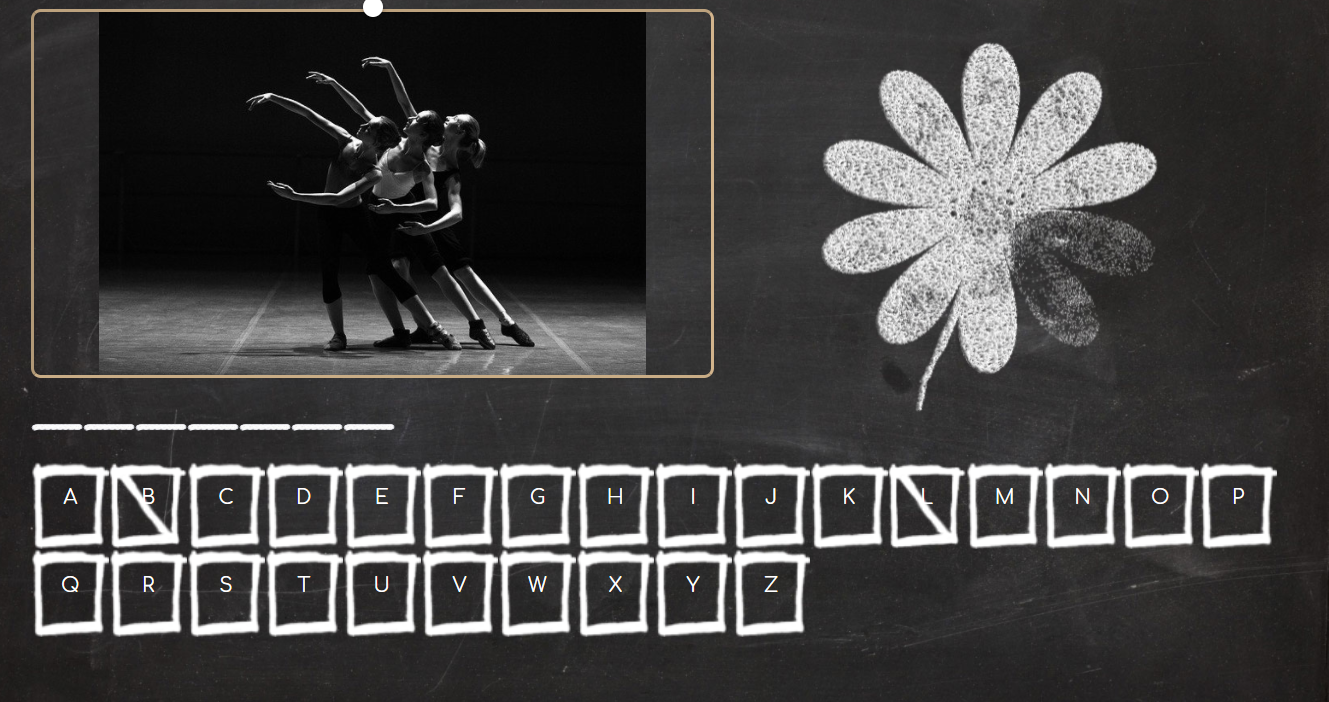 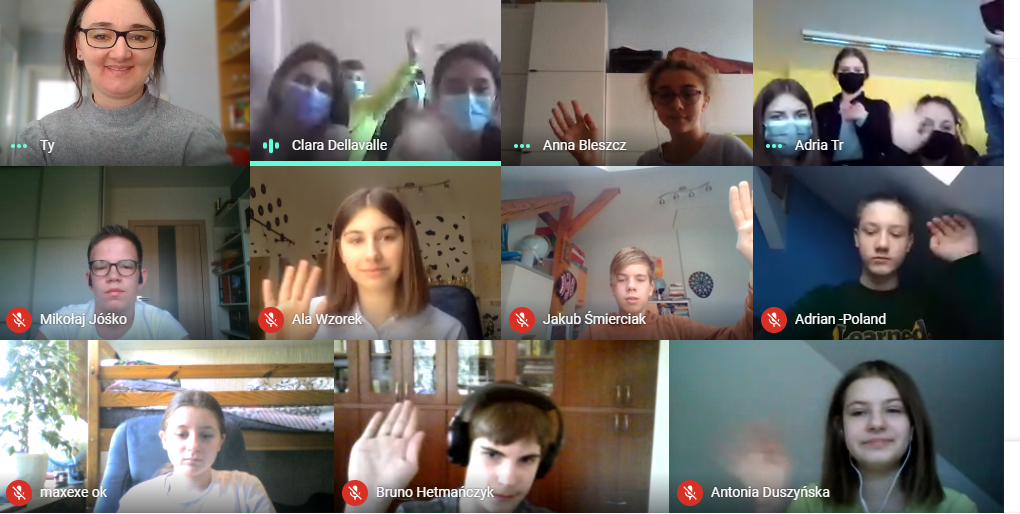